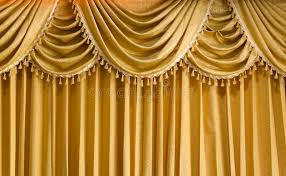 Welcome to English class
Md . Saifuddin Khan 
Lecturer in English 
Hajee Goyes Uddin Mohila Fajil Madrasah 
Bhangura , Pabna .
E-mail : skhan84bd@gmail.com. 
Mobile Number :01710449379
English For Today 
Class :xi & xii .
Time : 45 minutes
Dear students, here an image is for you.
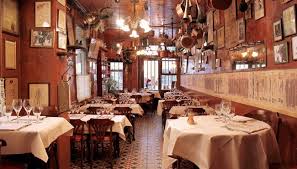 It 
is 
an 
Image
 of
Restaurant
Why do people come here?
Dear ss,here  some more images are for you.     Think about them for sometimes .
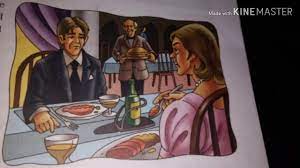 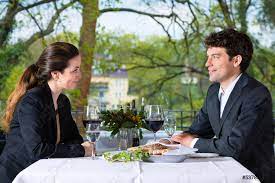 What are people doing here?
Today our topic is
Unit five: Food Adulteration 
Lession two :Eating Habit and Hazards
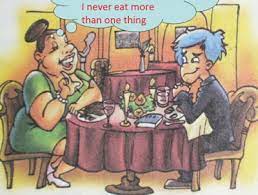 The Luncheon
William Somerset Maugham
Learning outcomes
After reading the text ss will be able to 

1.Tell the meaning of some new words. 
2.Write about William Somerset Maugham. 
3. Write the name of some tasty foods.
4.Tell about the story of a flatterer woman.
Dear s s ,here some new word meanings  are for you .
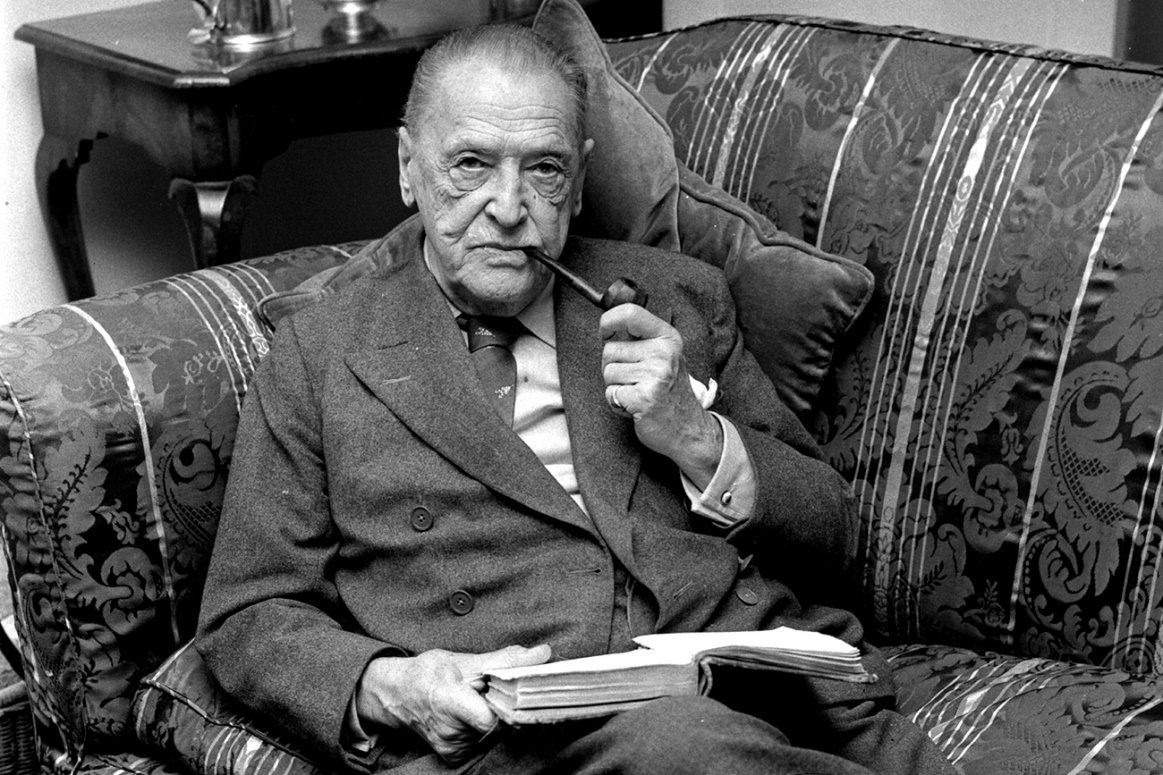 William Somerset Maugham(1874  -1965) is a British  playwright, novelist and short-story writer. His work is characterized by a clear, lucid style, profound understanding of human nature.
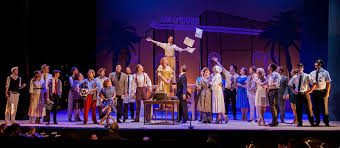 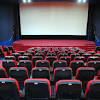 Theatre
I caught sight of her at the play, and in answer to her beckoning, I went over during the interval and sat down beside her .
Single work
1.What is the meaning of ‘interval’ in the passage ? 
(a)Distance (b)separation (c) break (d) wait .
2.It was twenty years ago and I was living in ………. 
(a) Paris (b) London (c) newyork (d) dubai . 
3.My doctor won’t let me drink anythink but ………..  
(a)Water (b) champagne(c) red wine (d) fresh water . 
4. The writer had a ……. apartment in the Latin quarter . 
(a)Big (b)large (c)tiny (d) luxurious. 
5.The lady was …….. 
(a) Chatty (b)quiet (c) silent (d) reserved .
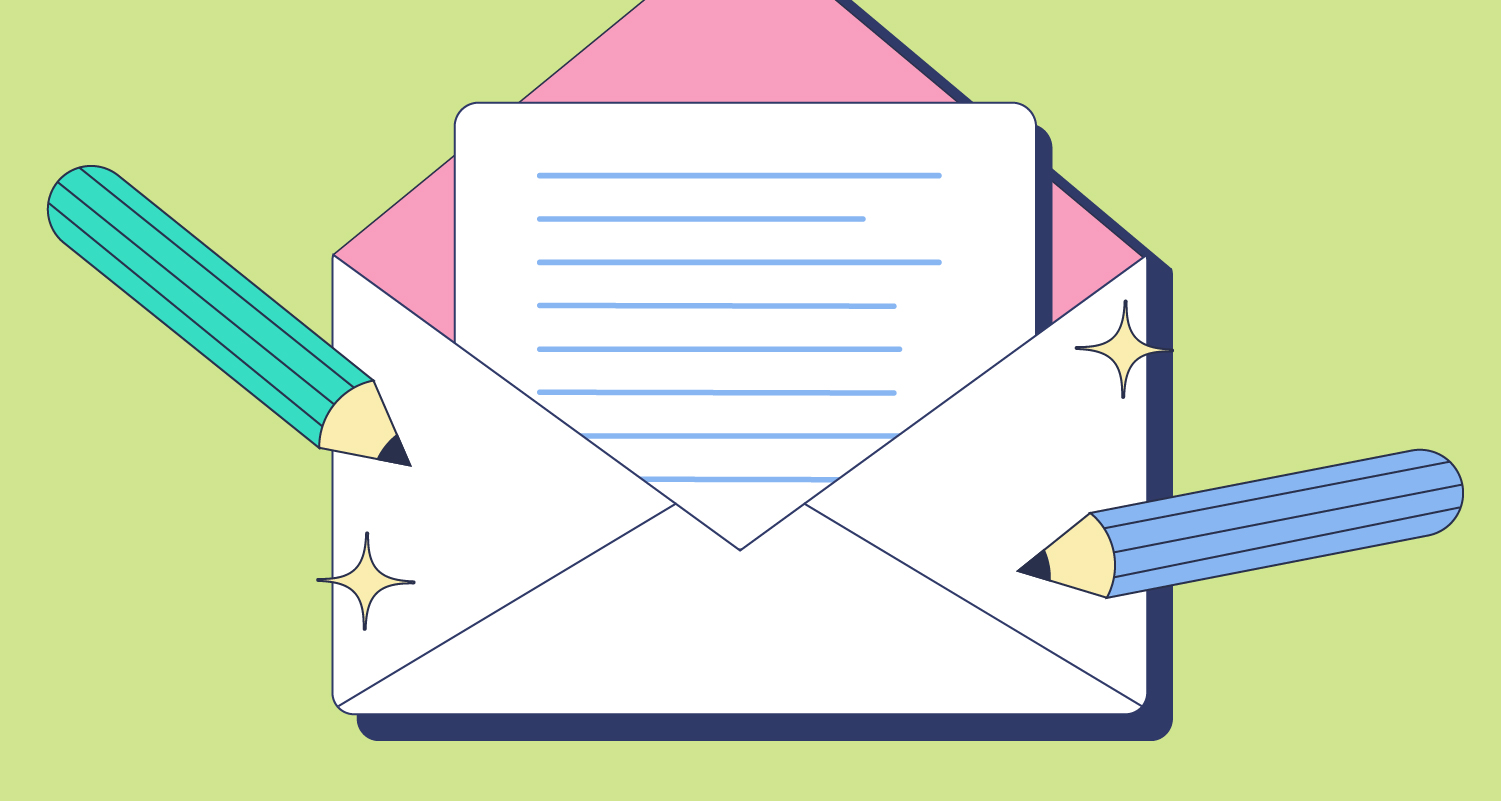 Letter
She had read a book of mine and had written to me about.
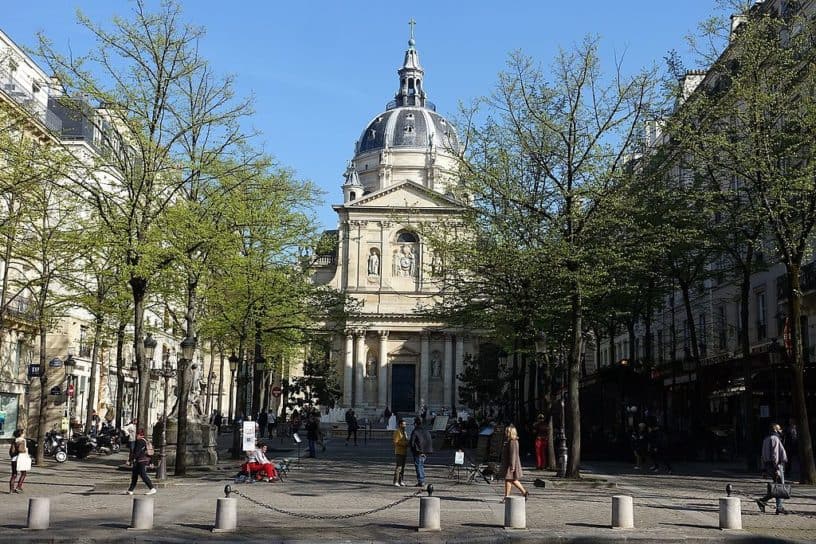 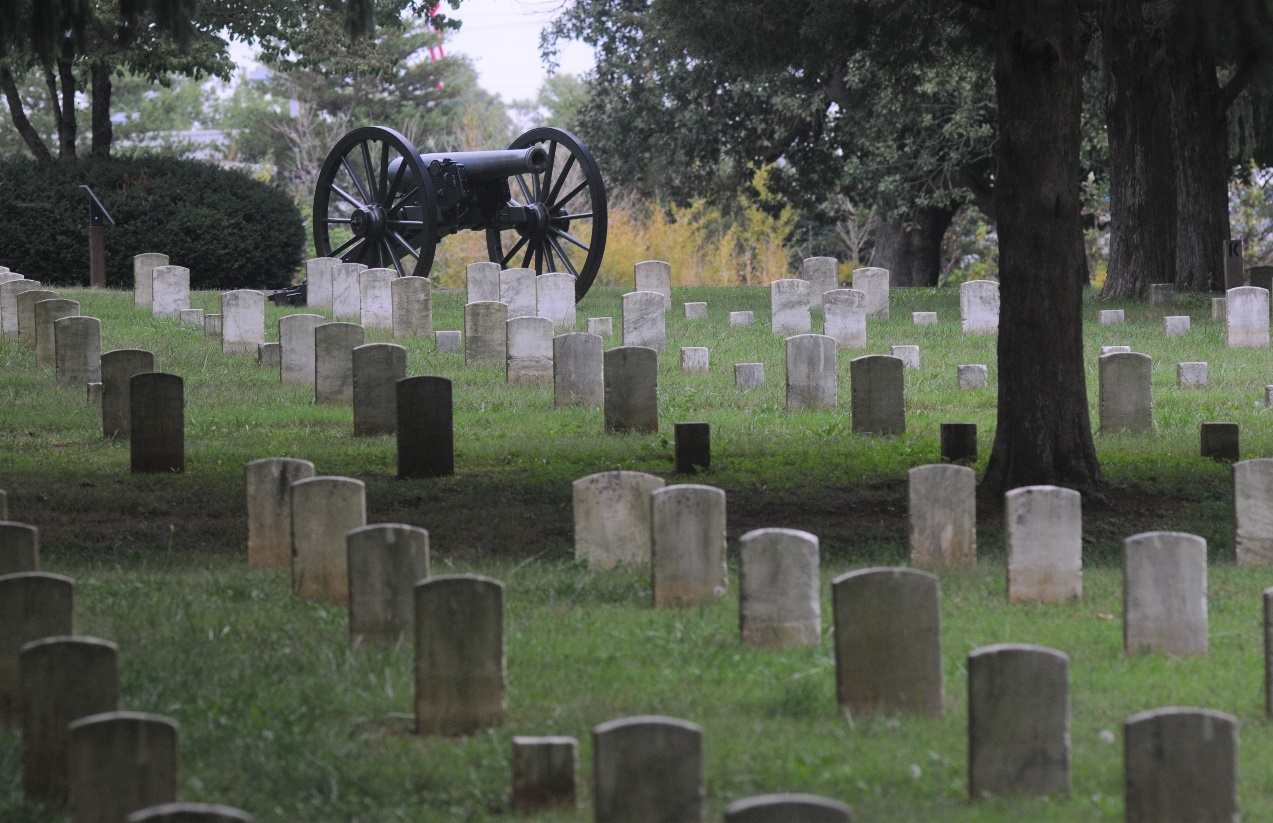 Latin quarter
Cemetery
It was twenty years ago and I was living in Paris. I had a tiny apartment in the Latin quarter overlooking a cemetery.
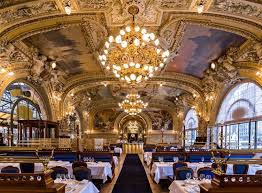 The Foyot’s Restaurant
Foyot’s is a restaurant at which the French senators eat, and it was so far beyond my means that I had never even thought of going there.
Pair work
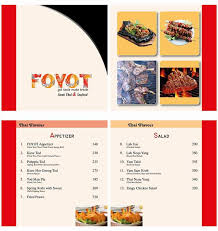 What do you know about Foyot’s?
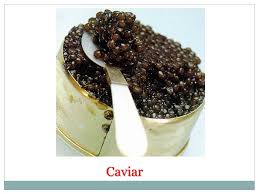 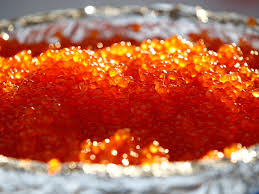 Caviare
“I never eat more than onething unless you have a little Caviare.
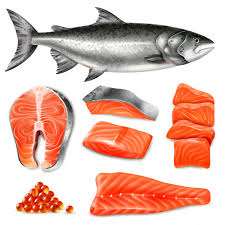 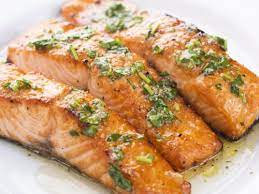 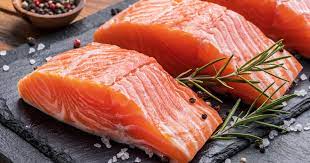 Salmon fish
“I never eat more than one thing. I think people eat far too much nowadays. A little fish, perhaps. I wonder if they have any salmon.”
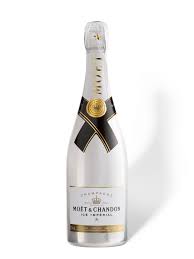 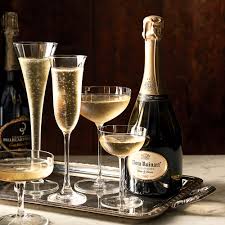 White wine
“My doctor won’t me let drink anything but champagne.”
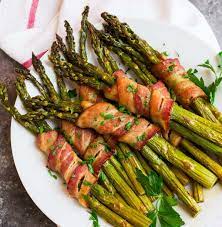 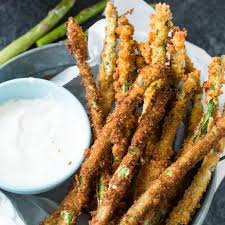 Asparagus
I couldn’t possibly eat anything more unless they had some of those gaint asparagus. I should be sorry to leave paris without having some of them.
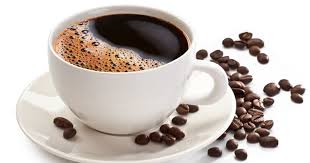 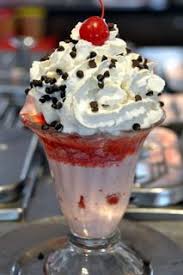 Coffee
Ice cream
“coffee” I said. 
“Yes, just an ice cream and coffee,”
 she answered.
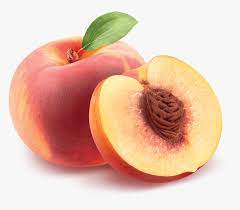 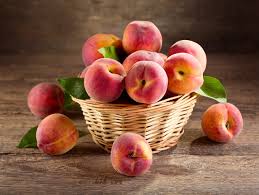 Peaches
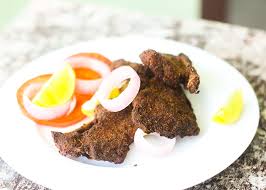 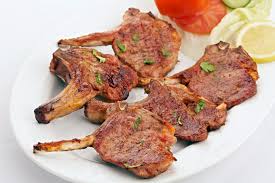 Mutton chop
When my mutton chop arrived she took me seriously to task.
Group work
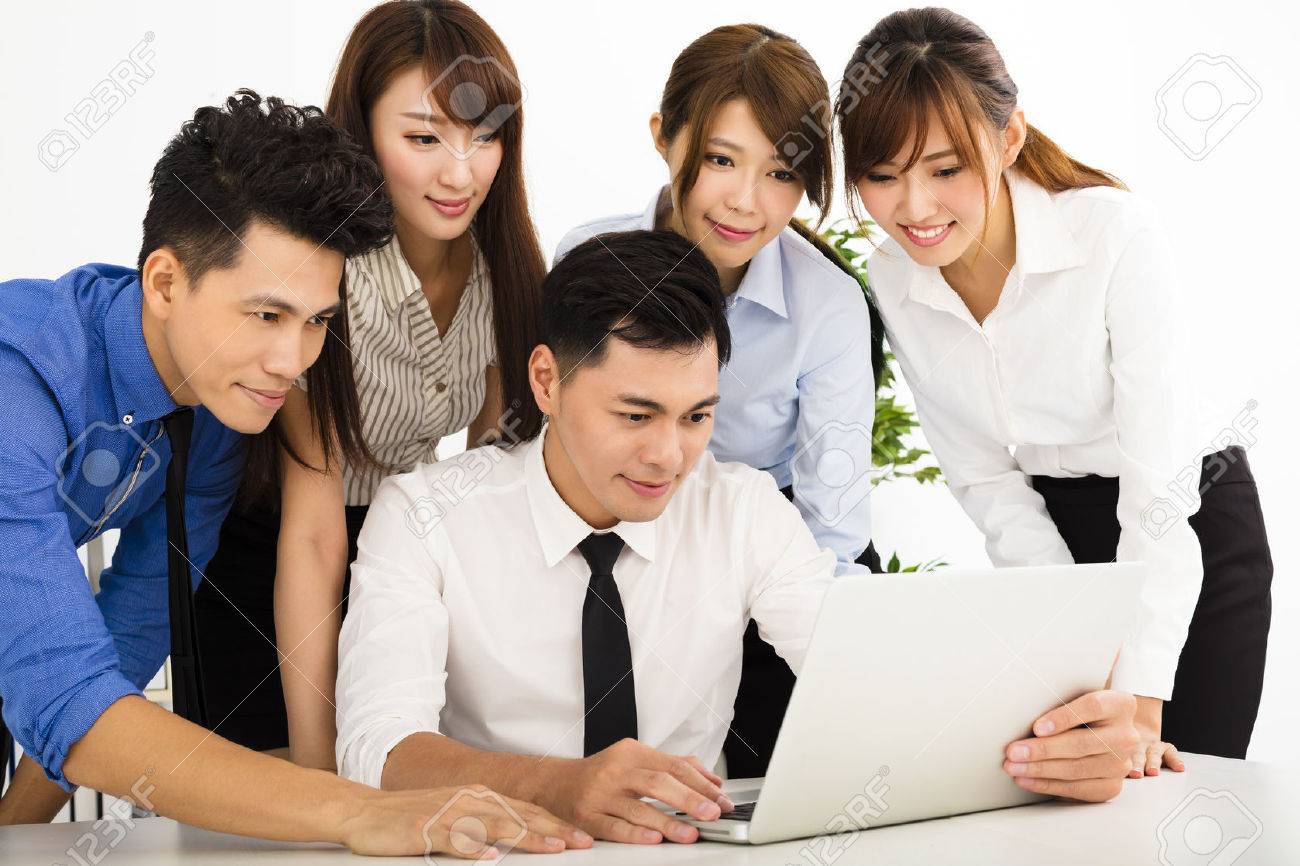 Write the number and name of foods that the lady guest ate at Foyot’s during luncheon.
Evaluation
Answer the following short questions.
1. What was the condition of the writer twenty years ago . 
2. Why did the writer become an attentive listener? 
3. How was the appearance of the lady? 
4. What happened when the bill of fare was brought? 
5.What did the lady guest suggest to follow the author?
Home Task
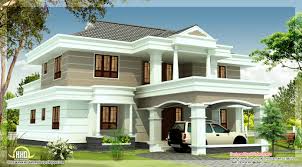 Write a summary of the passage.
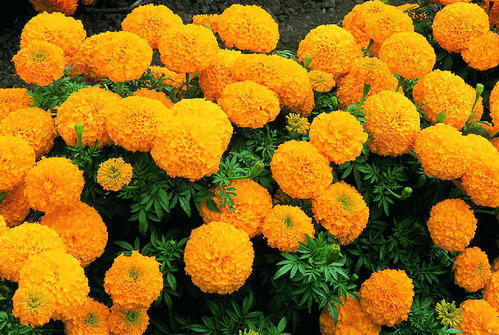 Thanks to all